Environnements de formation du DMP
Les environnements de tests/formation du DMP permettent de s’approprier le fonctionnement du DMP depuis le portail d’accès web, à partir de données fictives. Ils offrent également la possibilité de tester l’opérationnalité d’un système avant sa mise en production.
Ces environnements permettent d’alimenter et/ou de consulter des DMP fictifs reliés à des INS fictifs. Les différents usages des professionnels de santé sont simulés grâce à des cartes de test disponibles pour différentes spécialités, notamment des Cartes de Professionnels de santé (CPS) ou Cartes de Personnel d’Etablissement (CPE).
Un accès à internet
Une carte CPx ou e-CPx* de test
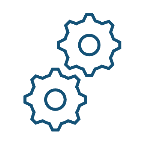 Il permet d’accéder aux 4 environnements de formation simulant l’accès Web PS ou Web Patient.
Elle permet une identification du professionnel de santé ou du personnel de la structure.
A commander auprès de l’ANS.
Prérequis
Pour se connecter à ces environnements de formation, il est nécessaire d’installer les composants postes, disponibles au téléchargement sur le site Web DMP : https://www.dmp.fr/ressources
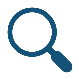 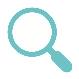 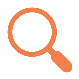 Environnements disponibles
Fréquence de mise à jour des données
URL d’accès
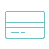 Formation 1
Jamais
https://formation1.patient.dmp.gouv.fr/
https://formation1.ps.dmp.gouv.fr/ps/acces-web/ 
https://formation1.ps.dmp.gouv.fr/ps/acces-psc/
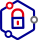 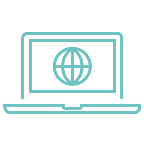 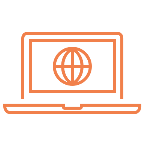 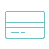 Formation 3
Chaque jour
https://formation3.ps.dmp.gouv.fr/ps/acces-web/ 
https://formation3.ps.dmp.gouv.fr/ps/acces-psc/
https://formation3.patient.dmp.gouv.fr/
Espaces de formation disponibles
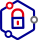 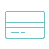 Formation 4
1er et 15 du mois
https://formation4.ps.dmp.gouv.fr/ps/acces-web/ 
https://formation4.ps.dmp.gouv.fr/ps/acces-psc/
https://formation4.patient.dmp.gouv.fr/
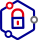 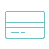 Formation 5
Chaque mois (1er)
https://formation5.patient.dmp.gouv.fr/
https://formation5.ps.dmp.gouv.fr/ps/acces-web/
https://formation5.ps.dmp.gouv.fr/ps/acces-psc/
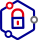 URL de connexion avec une CPx          URL de connexion avec une e-CPx
Pour une utilisation optimale, utiliser Mozilla FireFox ou Google Chrome.
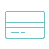 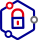 Web PS
Web Patient
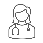 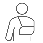 Un acteur du réseau ne peut utiliser que les DMP associés aux patients de tests.
La liste des DMP patients de tests est fournie en sus de cette note.
DMP accessibles
* Depuis février 2023, les environnements de formation et de test sont accessibles via ProSantéConnect avec une e-CPS de test.
Environnements de formation du DMP
Vérification des composants
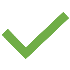 2 liens URL permettent d’effectuer un test de vérification du bon fonctionnement des composants cryptolib et CPx (CPS, CPE, etc.) :
En cas de bon fonctionnement, s’affiche
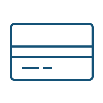 http://testssl.eservices.esante.gouv.fr/
https://testssl.eservices.esante.gouv.fr/
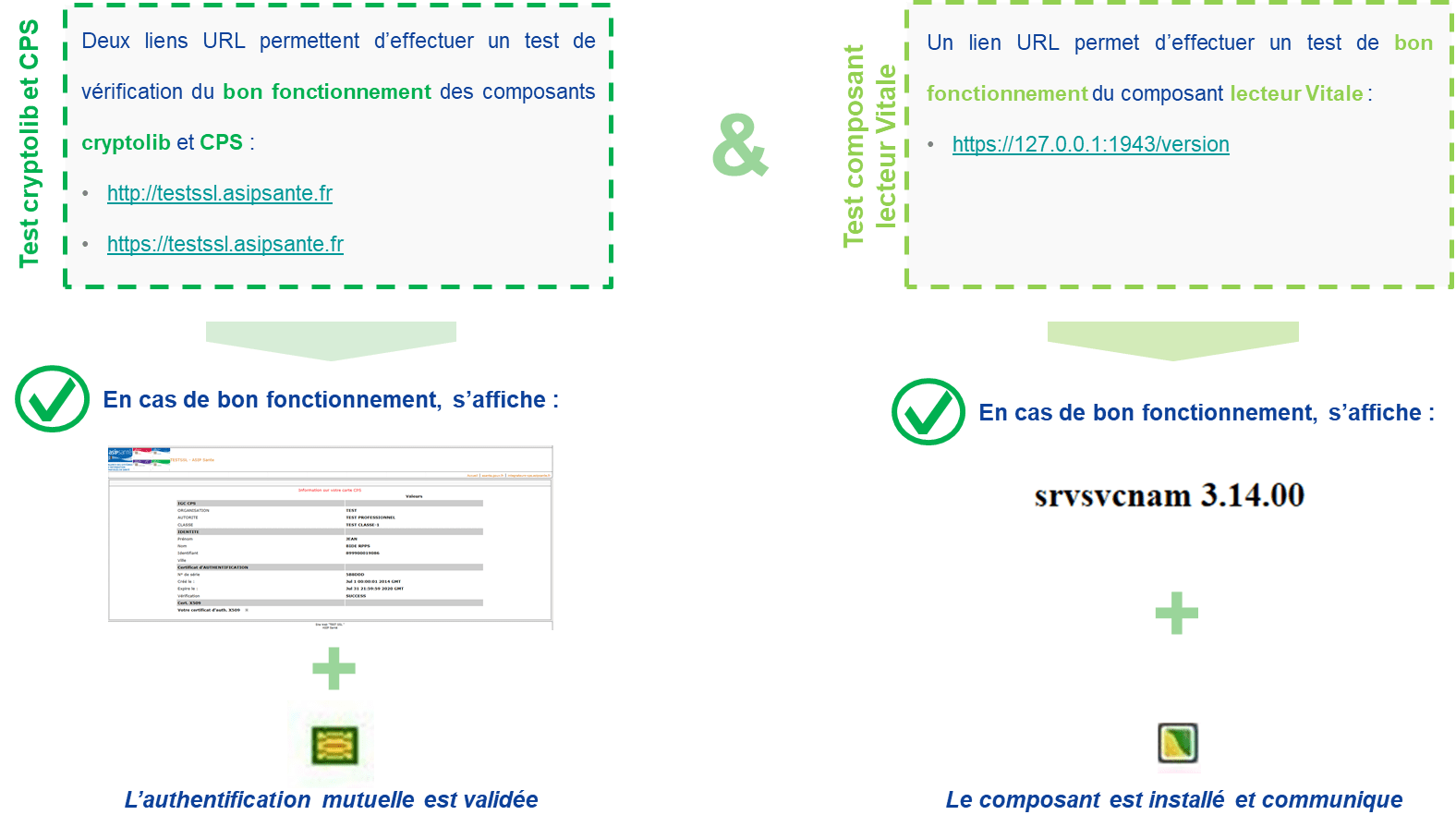 CPx
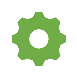 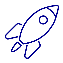 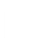 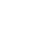 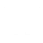 Se connecter au portail Bac à sable : https://wallet.bas.psc.esante.gouv.fr/
Télécharger l’application e-CPS Bac à Sable
Disposer d’une carte de test d’un ordre autorisé*
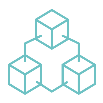 Cryptolib
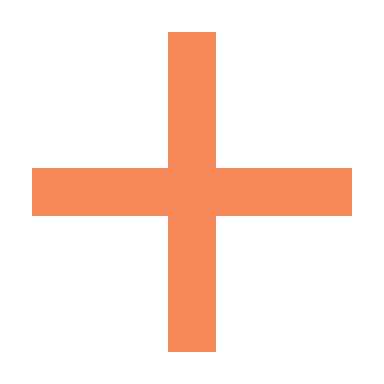 « L’authentification mutuelle est validée »
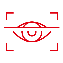 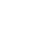 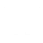 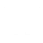 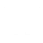 Choisir un code de sécurité personnel
Entrer le code OTP affiché sur le téléphone
Scanner le QR code affiché sur le portail du Bac à Sable
Insérer sa carte CPS de test dans son lecteur de carte
Activation d’une e-CPx de test
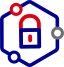 Depuis février 2023, il est possible de s’authentifier via une e-CPS* de test sur l’ensemble des environnements de formation et avec l’URL correspondant.
* Actuellement, l’authentification au DMP par e-CPS n’est ouverte que pour les sept professions à ordre (médecins, chirurgiens-dentistes, masseurs-kinésithérapeutes, pédicures-podologues, sage-femmes, infirmiers, pharmaciens).
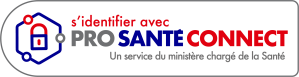